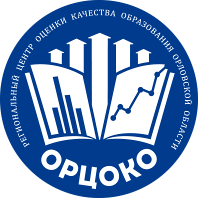 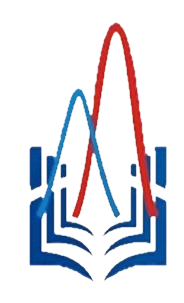 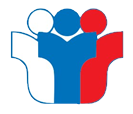 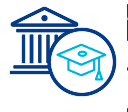 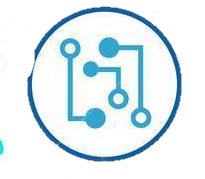 Взаимодействие членов ГЭК с работниками ППЭ ЕГЭ, применяющих технологии доставки ЭМ по сети «Интернет», их печать и сканирование в аудиториях ППЭ
2024 год
ГРАФИК РАБОТЫ ППЭ В ОСНОВНОЙ ПЕРИОД ГИА-11
(приказ Департамента образования Орловской области  от 23 апреля 2024 года № 657)
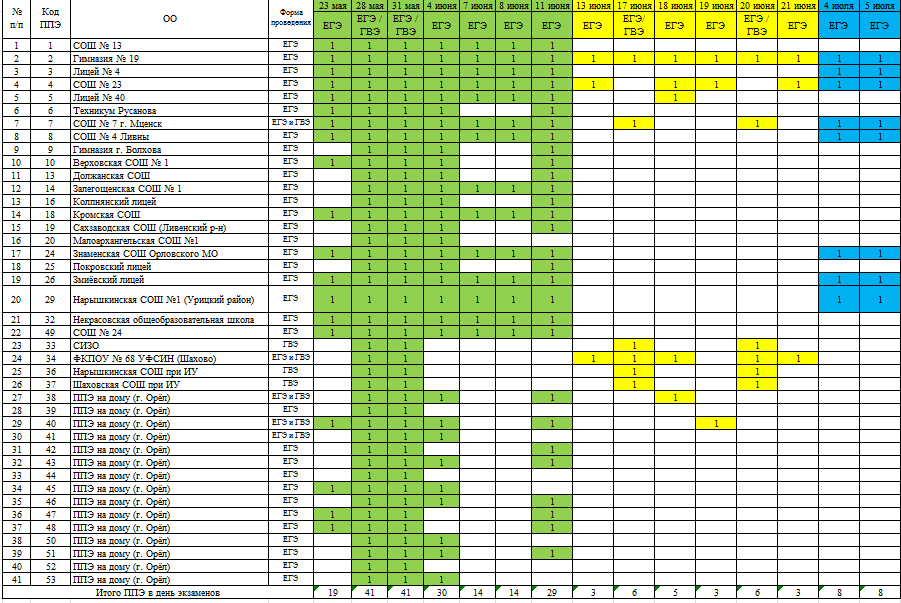 Средства обучения и воспитания для выполнения заданий КИМ
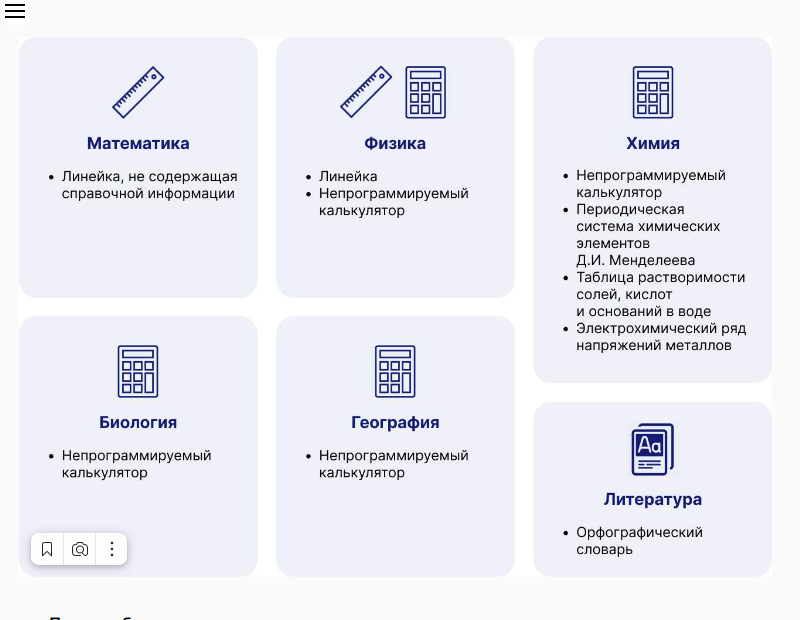 Приказ Департамента образования Орловской области от 10 апреля 2024 года № 579
ПРОВЕРКА ГОТОВНОСТИ ППЭ(до 8 мая 2024 года)
Штаб ППЭ
Аудитории для участников ГИА, в том числе для участников с ОВЗ
Пункт охраны правопорядка
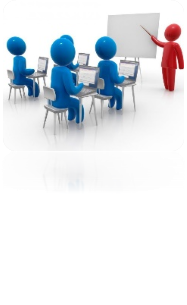 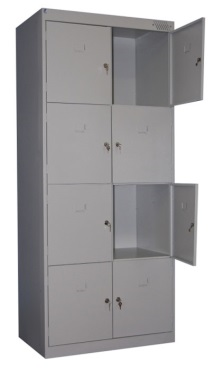 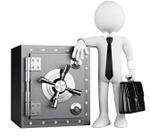 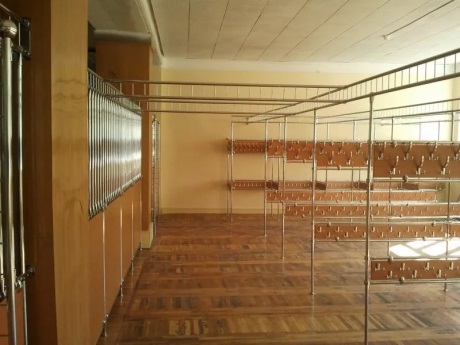 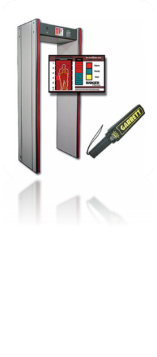 ВХОД
В
ППЭ
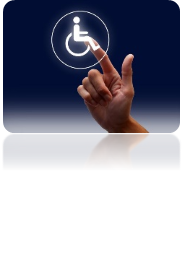 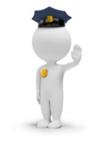 Специально выделенное место
 для личных вещей участников экзамена и работников ППЭ
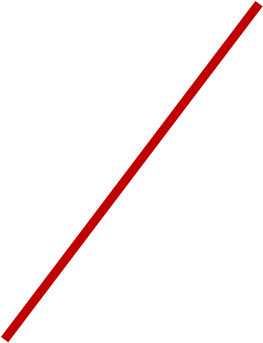 Рабочие места для организаторов вне аудитории
Помещения для медицинского 
работника
ПОМЕЩЕНИЕ 
ДЛЯ ОБЩЕСТВЕННЫХ НАБЛЮДАТЕЛЕЙ
ПОМЕЩЕНИЕ 
ДЛЯ 
СМИ
Помещение для сопровождающих участников ГИА
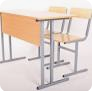 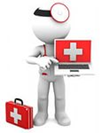 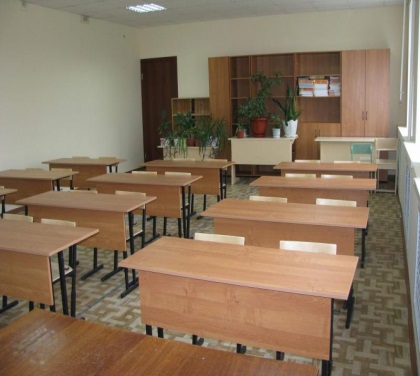 Штаб ППЭ
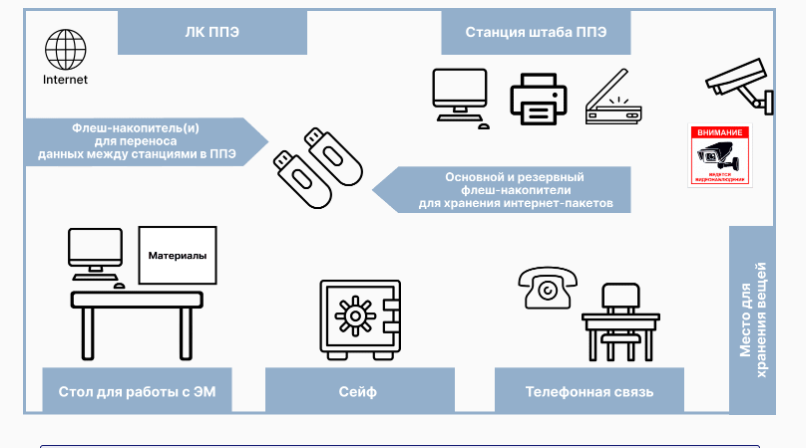 ИСПОЛЬЗОВАНИЕ МОБИЛЬНОГО ТЕЛЕФОНА В ШТАБЕ: 
Руководитель ОО, руководитель ППЭ, члены ГЭК, полиция, СМИ, общественные наблюдатели, должностные лица Рособрнадзора и Департамента,
технические специалисты
ПРОВЕРКА ГОТОВНОСТИ АУДИТОРИЙ
В поле зрения  участников  экзамена
Доска  или  стенд
Справочно-познавательная  информация
СТАНЦИЯ ОРГАНИЗАТОРА 
для осуществления  печати ЭМ и их сканирования находится в зоне  видимости камер 
видеонаблюдения
Рабочие места участников экзамена и номер места находятся в зоне видимости камер видеонаблюдения
СТОЛ ДЛЯ РАСКЛАДКИ ЭМ
находится в зоне видимости камер видеонаблюдения
ОРГАНИЗАЦИЯ ВХОДА РАБОТНИКОВ ППЭ
Член ГЭК осуществляет контроль за организацией входа работников ППЭ и медицинского работника
В 7:45 часов
Дежурные на входе
В
Х
О
Д

В

П
П
Э
Медицинские работники 
входят в ППЭ только 
по документам, удостоверяющим их личность и подтверждающим их полномочия
С 8:00 часов
Организаторы ППЭ
Дежурный на входе 
Наличие в форме ППЭ-07.
Паспортный контроль
Место регистрации
Место для личных вещей РАБОТНИКОВ ППЭ и медицинского работника
СМИ 
присутствуют 
в ППЭ 
до начала 
печати ЭМ
ПОМЕЩЕНИЕ ДЛЯ ПРОВЕДЕНИЯ ИНСТРУКТАЖА
ОРГАНИЗАЦИЯ ВХОДА УЧАСТНИКОВ ЭКЗАМЕНА В ППЭ
С 9:00 часов по графику
Член ГЭК осуществляет контроль за организацией входа участников в ППЭ
В
Х
О
Д

В

П
П
Э
Дежурный на входе:
собирает информацию о явке участников ЕГЭ;
собирает копии приказов ОО о назначении сопровождающих и передает до 10:00 часов руководителю ППЭ;
осуществляет проверку соблюдения Порядка проведения ГИА
Распределение участников по аудиториям
Наличие в списках распределения в ППЭ.
Паспортный контроль
Организаторы   направляют  участников в аудитории
Место регистрации
Место для личных вещей участников ЕГЭ
Аудитория 1
Аудитория 2
Аудитория 3
АЛГОРИТМ ДЕЙСТВИЙ В НЕСТАНДАРТНЫХ СИТУАЦИЯХ ПРИ ВХОДЕ УЧАСТНИКОВ В ППЭ
Отсутствие участника ГИА и ЕГЭ в списках автоматизированного распределения
1
недопуск участника ГИА и ЕГЭ в ППЭ;
фиксация данного факта для дальнейшего принятия решения
2
Явка без документа,  удостоверяющего личность, выпускника текущего года, обучающегося СПО
составление сопровождающим акта об идентификации личности участника ГИА (форма ППЭ-20) в присутствии члена ГЭК;
допуск участника на экзамен
Явка без документа,  удостоверяющего личность, выпускника прошлых лет
3
недопуск ВПЛ в ППЭ;
составление акта о недопуске (подписывается членом ГЭК, руководителем ППЭ и ВПЛ)
недопуск участника ГИА и ЕГЭ в ППЭ;
составление руководителем ППЭ акта о недопуске участника ГИА и ЕГЭ в ППЭ в 2-х экземплярах (с подписью участника ГИА и ЕГЭ)
4
Отказ от сдачизапрещённых средств, в том числе средств связи
5
Опоздание участника ГИА и ЕГЭ в ППЭ
допуск участника ГИА и ЕГЭ в ППЭ;
составление руководителем ППЭ и членом ГЭК акта об опоздании участника ГИА и ЕГЭ в ППЭ в 2-х экземплярах (с подписью участника ГИА и ЕГЭ)
ДЕЙСТВИЯ ЧЛЕНА ГЭК В ДЕНЬ ЭКЗАМЕНА ДО НАЧАЛА ЭКЗАМЕНА
Не позднее 7.30 часов
1
Прибытие в ППЭ
2
7.30 – 8.00 часов
Контроль получения и распечатки форм ППЭ («рассадка»), назначения ответственных организаторов руководителем ППЭ
8.15 часов
3
Присутствие при проведении руководителем ППЭ инструктажа с организаторами ППЭ
8.30 часов
4
Инструктаж медицинских работников, проверка готовности медицинского кабинета (наличие у медработника паспорта)
Контроль готовности аудиторий ППЭ к экзамену (наличие бумаги в принтерах, соответствие времени на часах и станциях организатора)
8.00 – 9.00  часов
5
с 9.00 часов
6
Контроль входа участников в ППЭ
ВЗАИМОДЕЙСТВИЕ С ОБЩЕСТВЕННЫМИ НАБЛЮДАТЕЛЯМИ, СМИ
ДЕЙСТВИЯ ЧЛЕНА ГЭК ВО ВРЕМЯ ЭКЗАМЕНА
ВО ВРЕМЯ ЭКЗАМЕНА НЕОБХОДИМО ОСУЩЕСТВЛЯТЬ:
Контроль за ходом проведения экзамена
Контроль на предмет присутствия посторонних лиц в ППЭ
Сопровождение процедуры досрочного  завершения экзамена участниками  экзаменов по объективным причинам
Удаление участников экзаменов и  работников ППЭ, нарушивших порядок  проведения ГИА
ЧЛЕН ГЭК ПРИНИМАЕТ АПЕЛЛЯЦИЮ О НАРУШЕНИИ УСТАНОВЛЕННОГО ПОРЯДКА  ПРОВЕДЕНИЯ ГИА ОТ УЧАСТНИКОВ,
РУКОВОДИТЕЛЬ ППЭ УЧАСТВУЕТ В ПРОВЕДЕНИИ ПРОВЕРКИ ИЗЛОЖЕННЫХ В НЕЙ ФАКТОВ
ФОРМЫ ППЭ, ИСПОЛЬЗУЕМЫЕ ПРИ ПОДАЧЕ УЧАСТНИКОМ ЕГЭ АПЕЛЛЯЦИИ О НАРУШЕНИИ ПОРЯДКА ПРОВЕДЕНИЯ ГИА
Форма ППЭ-03 «Протокол рассмотрения апелляции о нарушении установленного порядка проведения ГИА»
Форма ППЭ-02 «Апелляция о нарушении установленного порядка проведения ГИА»
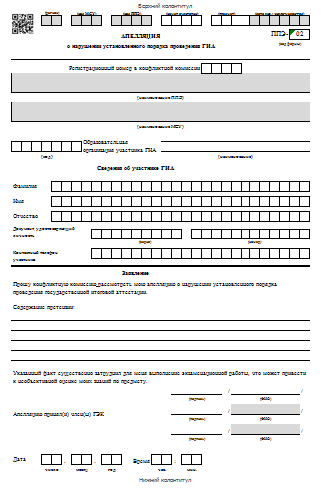 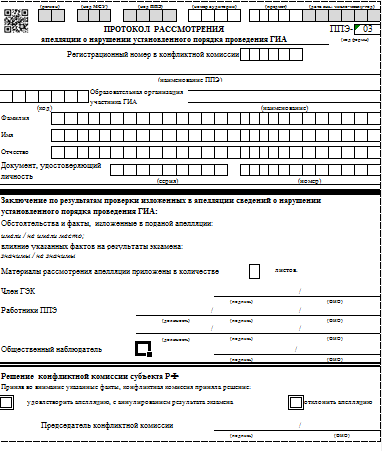 РЕГЛАМЕНТНЫЕ СРОКИ ПОДГОТОВКИ И ПРОВЕДЕНИЯ ЕГЭ В ППЭ(приказ Департамента образования Орловской области от 15 марта 2024 года № 387)
КЛЮЧЕВЫЕ ОСОБЕННОСТИ  2024 ГОДА
Личный  кабинет  ППЭ :
получение  интернет-пакетов;
авторизация  членов  ГЭК;
получение статусов подготовки  и проведения экзамена, получения электронных актов технической готовности и журналов работы станций ППЭ;
передача ключей для ДБО № 2;
 передача ключей доступа к ЭМ в день проведения экзамена авторизованным членам ГЭК;
передача пакетов с электронными образами бланков и форм ППЭ, пакетов с аудиоответами участников устного экзамена.
Доступ  в  личный  кабинет ППЭ  имеют  все  технические  специалисты  ППЭ,  назначенные  на  экзамен
Станция штаба ППЭ:
печать ДБО № 2;
формирование пароля доступа  к  КИМ  в  случае  отсутствия  доступа  в  сеть  «Интернет»  в  день  проведения экзамена;
сканирование форм, заполняемых в штабе ППЭ, а также бланков в случае невозможности их сканирования в аудитории.
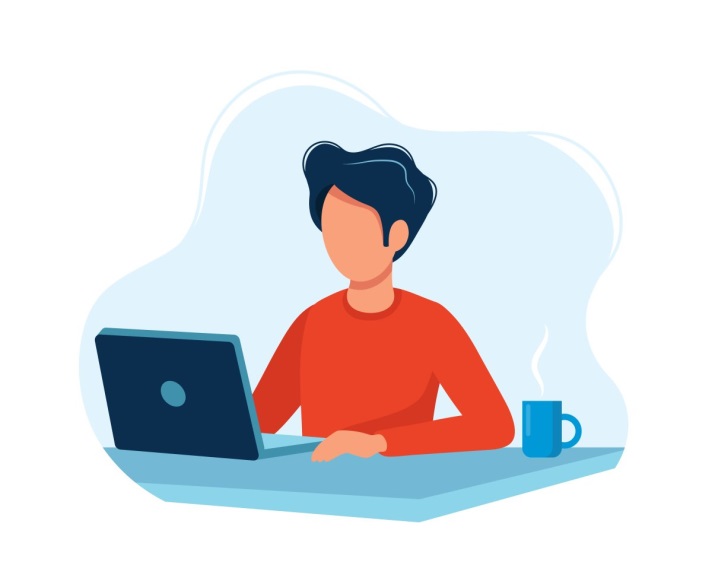 КОНТРОЛЬ ТЕХНИЧЕСКОЙ ГОТОВНОСТИ ППЭ (КТГ)
Период: 
не ранее двух рабочих дней и до 15.00  часов за день до экзамена
Ответственный исполнитель: 
член ГЭК при участии руководителя ППЭ и технического специалиста.

Основные задачи:
проверка работоспособности настроенного оборудования и ПО, включая загрузку  сертификатов ОРЦОКО;
проверка наличия дополнительного оборудования и расходных материалов;
авторизация всех членов ГЭК, назначенных на экзамен;
передача актов технической готовности со всех станций ППЭ;
передача статуса завершения контроля технической готовности в систему  мониторинга;
печать ДБО № 2 (при необходимости)
ДОПОЛНИТЕЛЬНАЯ ПЕЧАТЬ ЭМ
Дополнительная печать ЭМ
выполняется в случаях:

  обнаружения участником экзамена  брака или некомплектности выданных  ему ЭМ;
  порчи ЭМ (КИМ или бланков) участником экзамена (до начала экзамена);
  опоздания участника экзамена;
 наличие в аудитории участника, не давшего согласие на обработку персональных данных
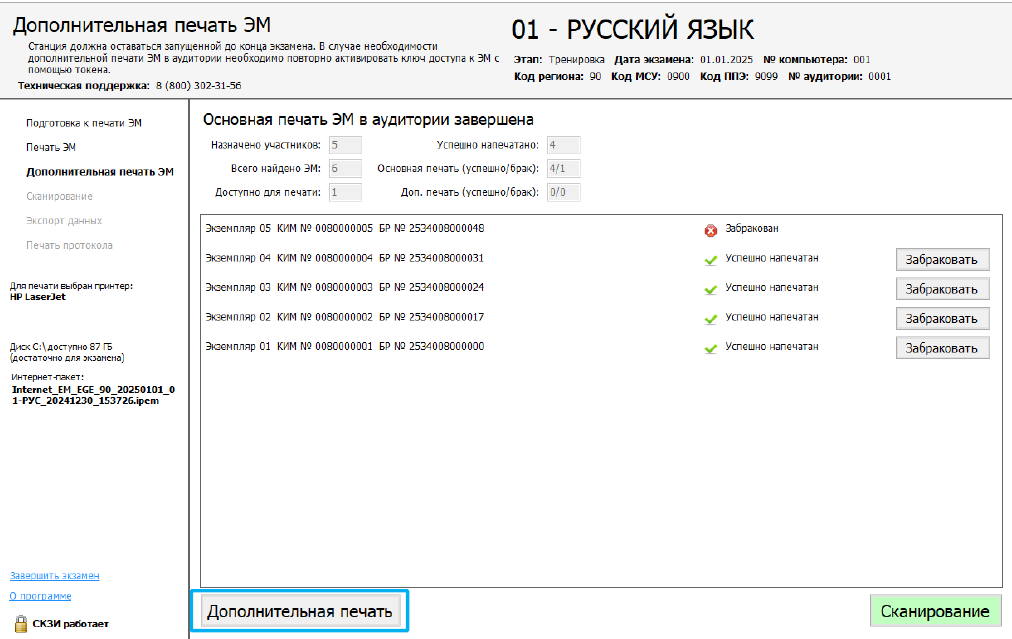 Еще раз проверить номер, выбранного КИМ
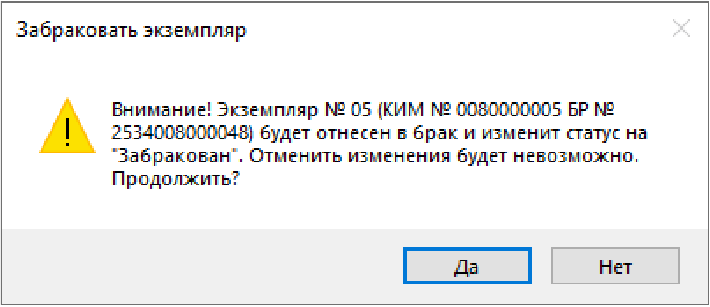 При дополнительной печати контролируется  соответствие количества распечатанных ЭМ  числу рассаженных участников экзамена
Внимание!
Экзаменационные материалы заменяются полностью, участнику выдается новый распечатанный  ИК
ВОЗМОЖНЫЕ СИТУАЦИИ В АУДИТОРИИ 
ВО ВРЕМЯ ЭКЗАМЕНА
Удаление в случае нарушения Порядка проведения ГИА
1
отметка в форме ППЭ-05-02 «Протокол проведения ГИА в аудитории»;
отметка в бланке регистрации и подпись организатора;
подпись участника в форме ППЭ-05-02 «Протокол проведения ГИА в аудитории»;
оформление в штабе ППЭ акта ППЭ-21 (организатор ставит подпись в акте);
служебные записки от организаторов в аудитории (вне аудитории), руководителя ППЭ, членов ГЭК
2
Досрочное завершение экзамена по уважительной причине
отметка в форме ППЭ-05-02 «Протокол проведения ГИА в аудитории»;
отметка в бланке регистрации и подпись организатора;
подпись участника в форме ППЭ-05-02 «Протокол проведения ГИА в аудитории»;
оформление в медицинском кабинете акта ППЭ-22 (организатор ставит подпись в акте)
ВАЖНО!!!  Организатор в аудитории на камеру видеонаблюдения проговаривает факт удаления участника с экзамена или досрочного завершения экзамена участником ЕГЭ
Апелляция о нарушении Порядка проведения ГИА
3
подается участником до выхода из ППЭ (организатор в аудитории через организатора вне аудитории приглашает члена ГЭК);
членом ГЭК  оформляются в штабе ППЭ формы ППЭ-02, ППЭ-03;
рассматривается факт, изложенный участником ГИА в апелляции
ЗАВЕРШЕНИЕ СКАНИРОВАНИЯ В АУДИТОРИЯХ ППЭ. ЭКСПОРТ
После завершения сканирования приглашаются член ГЭК и технический специалист для экспорта  отсканированных материалов;
Член ГЭК активирует токен и подтверждает комплектность;
Технический специалист обеспечивает сохранение на флеш-накопитель
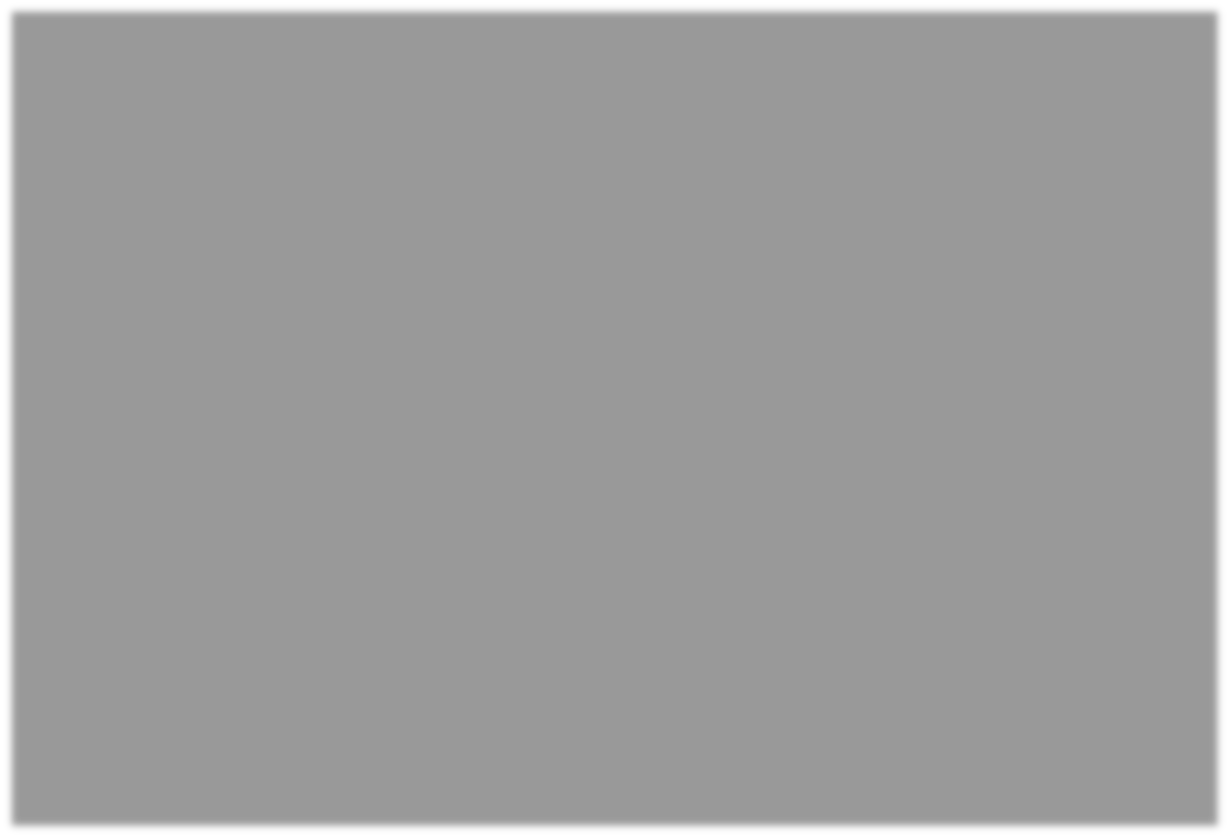 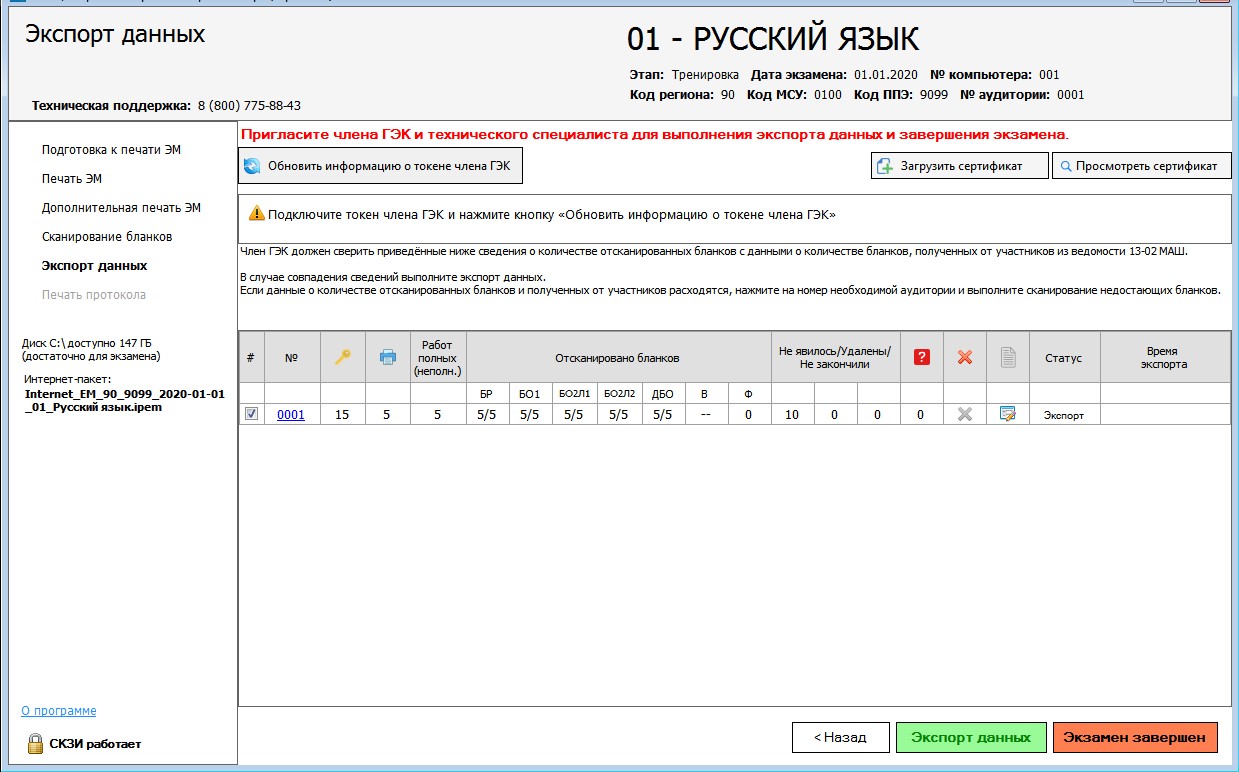 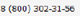 Особые ситуации
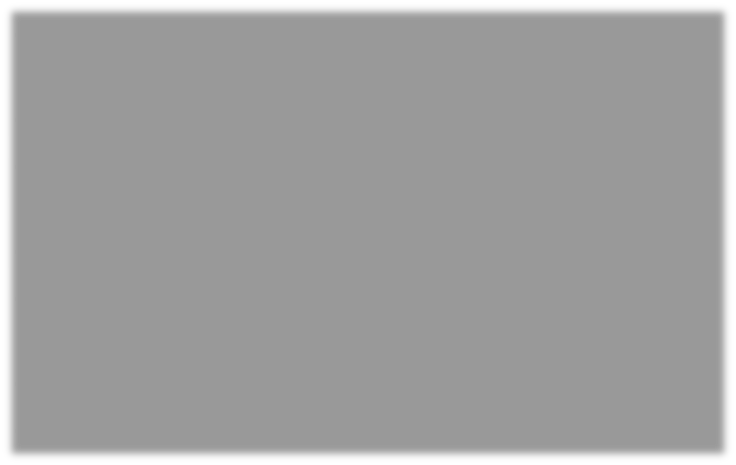 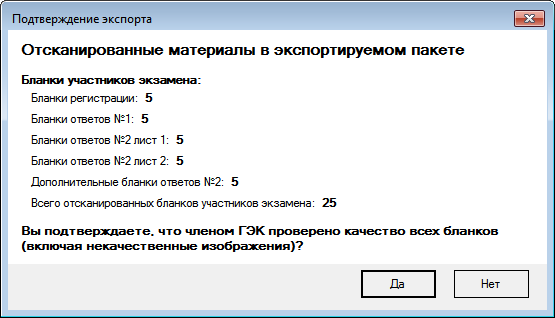 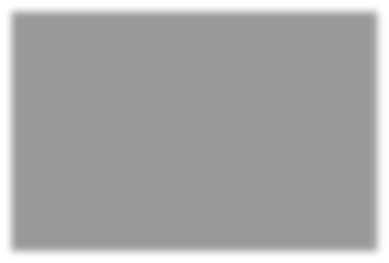 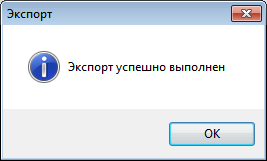 КОНТРОЛЬ ПРИЕМА ЭМ РУКОВОДИТЕЛЕМ ППЭ ОТ ОРГАНИЗАТОРОВ В АУДИТОРИИ
1 
ВДП
2 
ВДП
3 
ВДП
Комплекты бланков
КИМ + контрольные листы
Испорченные/
бракованные ЭМ
Формы ППЭ
Конверт, приготовленный руководителем ППЭ
ППЭ-05-02;
ППЭ-12-02;
ППЭ-12-03;
ППЭ-12-04 МАШ
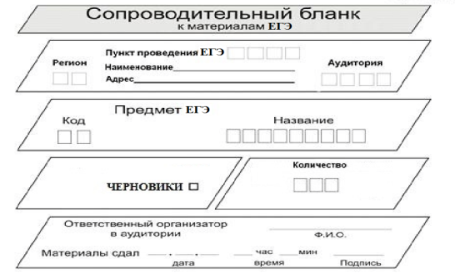 Все материалы запакованы
Черновики
ЗАВЕРШЕНИЕ ЭКЗАМЕНА:СКАНИРОВАНИЕ ФОРМ ППЭ В ШТАБЕ ППЭ
Руководитель ППЭ оформляет все формы ППЭ, принимает заполненные формы ППЭ-18-МАШ у общественных наблюдателей
Руководитель ППЭ передаёт техническому специалисту для сканирования:  обязательные формы: ППЭ-07, ППЭ-14-01, ППЭ-13-02-МАШ, ППЭ-18-МАШ;
при наличии: ППЭ-19, ППЭ-21, ППЭ-22, ППЭ-02, ППЭ-03;
+ все остальные заполненные (кроме отсканированных в аудитории)
Технический специалист выполняет сканирование форм ППЭ,  член ГЭК контролирует качество и полноту сканирования
Технический специалист выполняет экспорт форм ППЭ и всех пакетов с бланками в ОРЦОКО.  
Член ГЭК и руководитель ППЭ контролируют постановку статуса о завершении передачи ЭМ в ОРЦОКО
Член ГЭК, руководитель ППЭ и технический специалист ожидают в штабе ППЭ  подтверждения от ОРЦОКО факта успешного получения и расшифровки переданных  пакетов  с  электронными  образами  бланков  и форм ППЭ
Член ГЭК совместно с руководителем ППЭ упаковывают материалы экзамена
СЛУЧАЙ ПОВТОРНОГО СКАНИРОВАНИЯ ЭМ В ШТАБЕ ППЭ
В случае, если по запросу ОРЦОКО необходимо повторно отсканировать бланки, отсканированные на станции организатора, руководитель ППЭ:
вскрывает ВДП с бланками;
передает техническому специалисту для сканирования
ВДП из аудитории
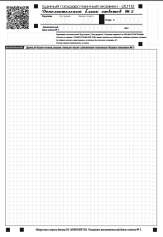 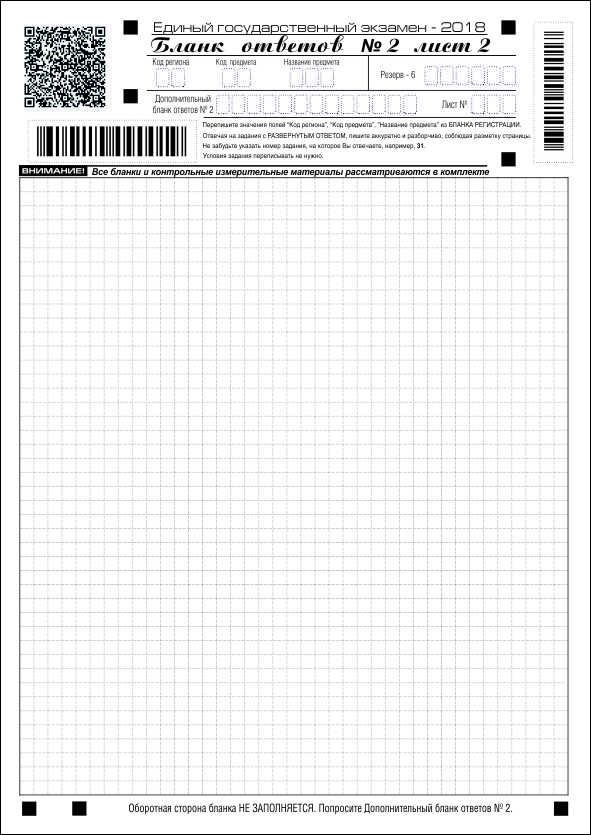 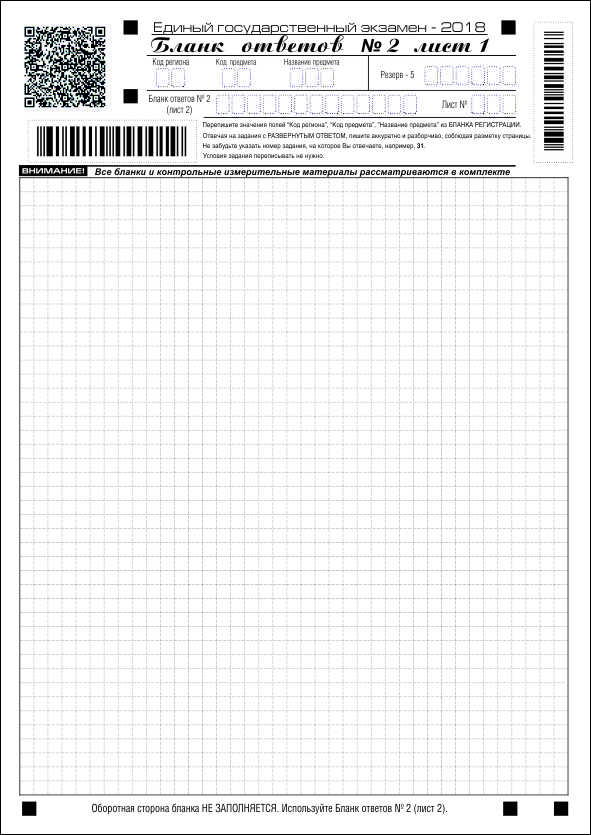 1
ВДП из аудитории
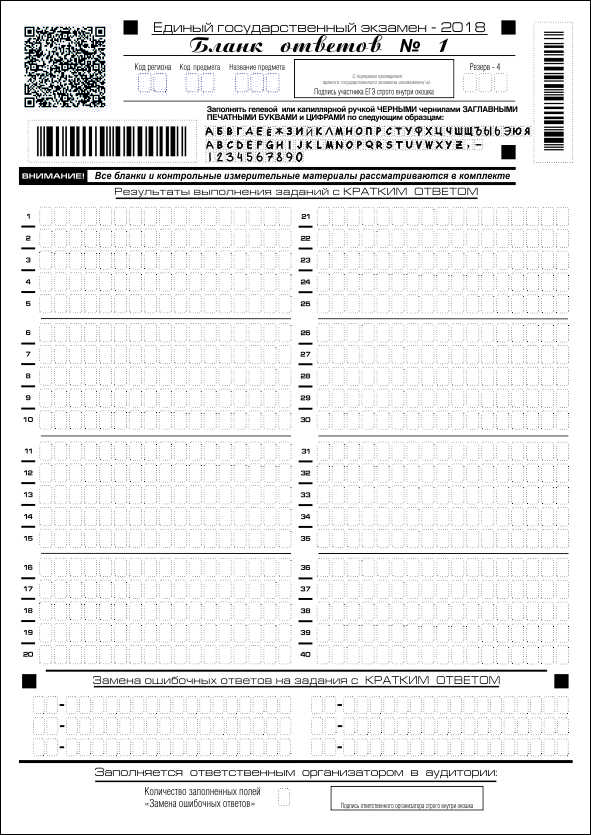 КАЛИБРОВОЧНЫЕ ЛИСТЫ
БЛАНКИ
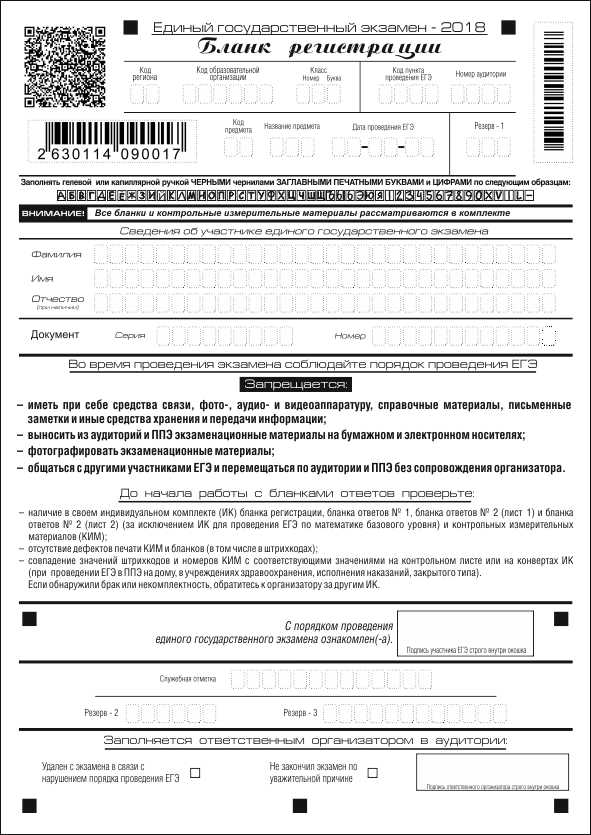 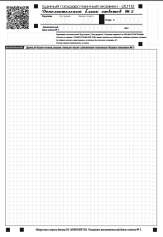 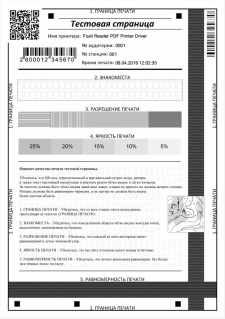 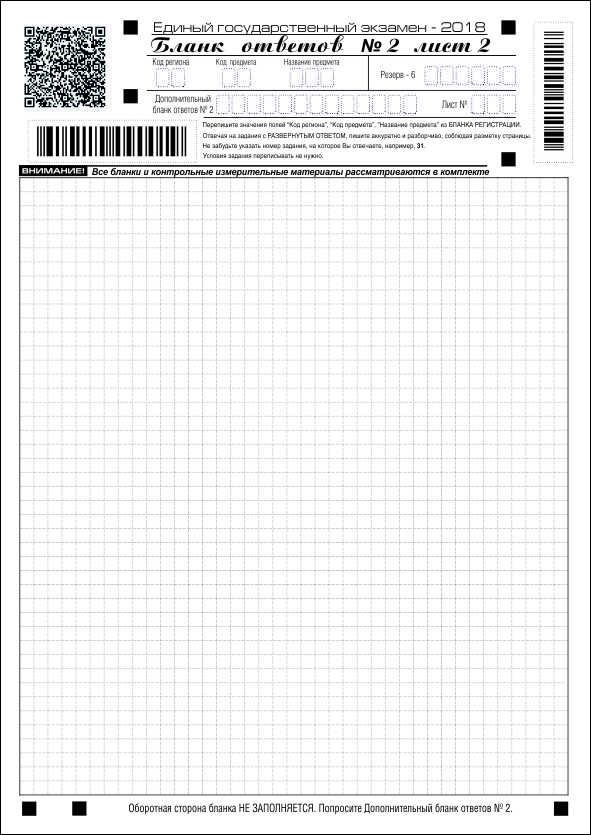 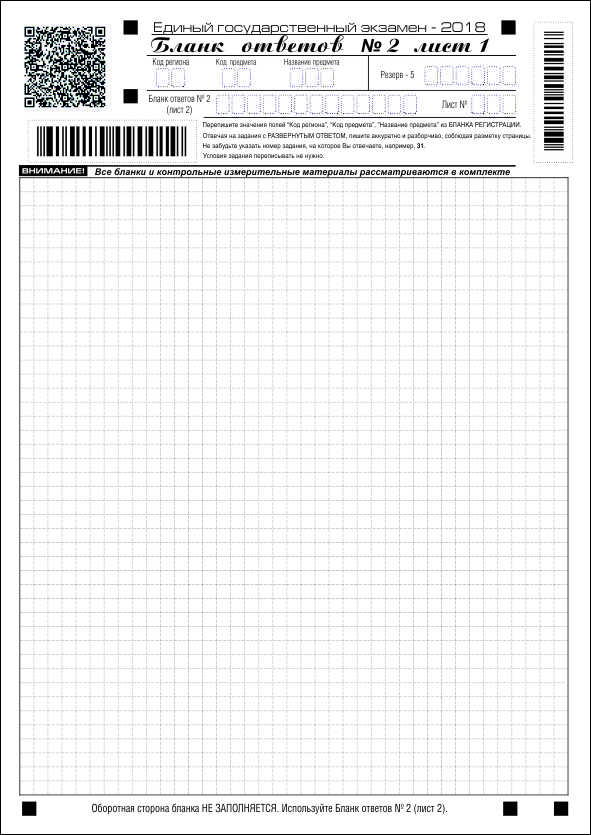 1
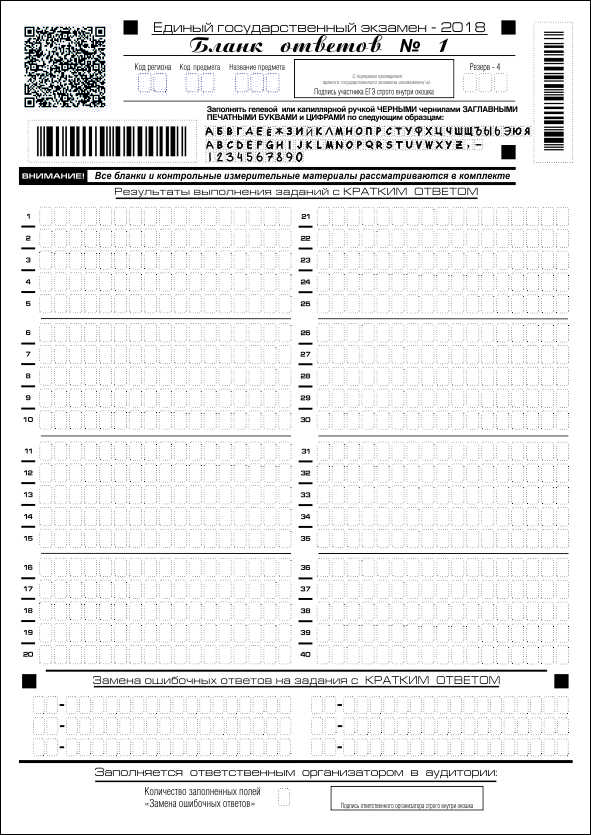 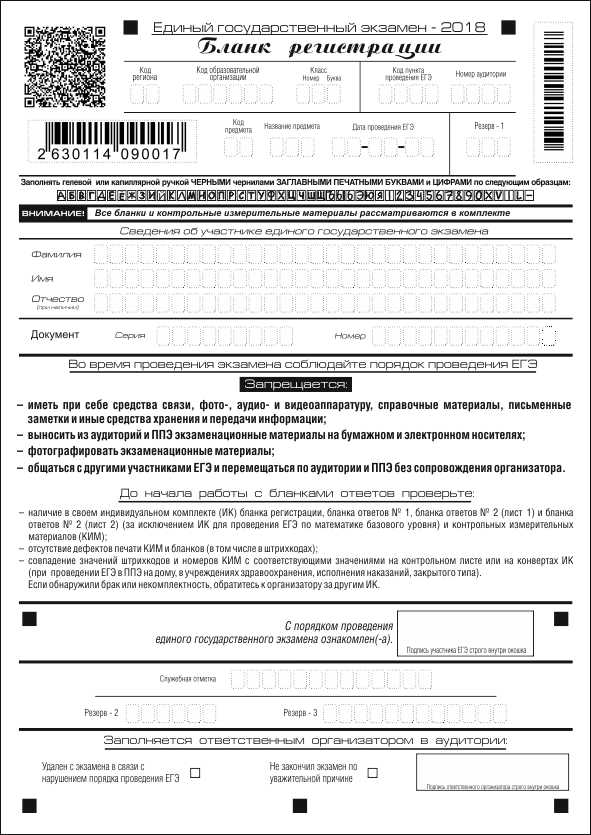 отсканированные повторно бланки помещаются в НОВЫЙ ВДП;
информация с ВДП, в которых бланки ЕГЭ были доставлены из аудитории в штаб, переносится на новый ВДП;
в новый ВДП вкладываются отсканированные бланки, калибровочные листы со станции организатора и старый ВДП
НОВЫЙ ВДП
ЗАВЕРШЕНИЕ ЭКЗАМЕНА. ЧЛЕН ГЭК:
Подписывает протокол печати ЭМ в каждой аудитории ППЭ (форма ППЭ-23 «Протокол печати полных комплектов ЭМ в аудитории ППЭ»);
Подписывает протоколы печати ЭМ на резервных и неиспользованных  станциях организатора (форма ППЭ-23-01);
Контролирует передачу техническими специалистами журналов печати и статуса о завершении экзамена в  ППЭ в систему мониторинга готовности ППЭ с помощью Личного кабинета ППЭ;
Контролирует перемещение неиспользованных ДБО № 2 в сейф: они должны быть использованы  на следующем экзамене (кроме экзамена по китайскому языку)
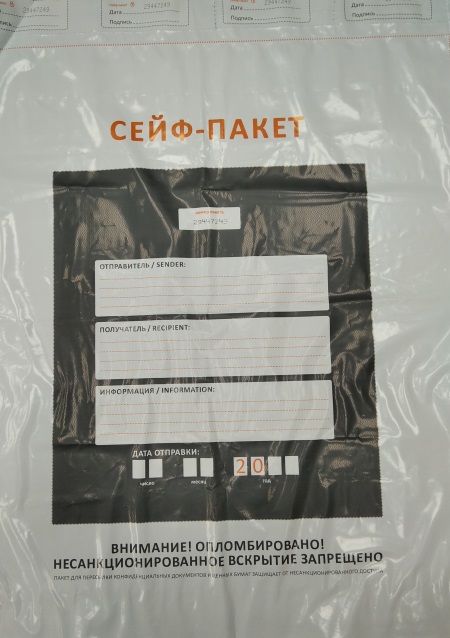 В сейф-пакет, с описью возвратного сейф-пакета, вкладываются
ТОЛЬКО ВДП с комплектами бланков одного дня экзамена
Член ГЭК в присутствии руководителя ППЭ пересчитывает все ВДП с комплектами бланкови формы ППЭ
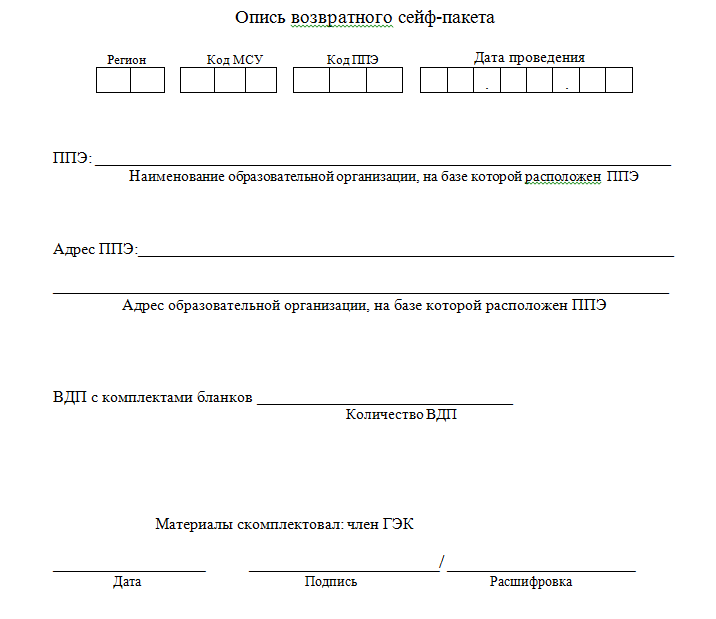 Формы ППЭ по учебным предметам вкладываются в файл, по которым проводился ЕГЭ в ППЭ, на каждую дату экзамена
g
ПЕРЕЧЕНЬ ФОРМ ДЛЯ ПЕРЕДАЧИ В ОРЦОКО
ППЭ-02 «Апелляция о нарушении установленного порядка проведения ГИА» и ППЭ-03 «Протокол рассмотрения апелляции о нарушении установленного порядка проведения ГИА» (при наличии);
ППЭ-05-02 «Протокол проведения экзамена в аудитории»;
ППЭ-07 «Список работников ППЭ и общественных наблюдателей»;
ППЭ-10 «Отчет члена(ов) ГЭК о проведении экзамена в ППЭ»;
ППЭ-12-02 «Ведомость коррекции персональных данных участников экзамена в аудитории». При наличии данной формы необходимо приложить копию подтверждающих документов (при наличии);
ППЭ-12-03 «Ведомость использования дополнительных бланков ответов № 2»; 
ППЭ-12-04 МАШ «Ведомость учета времени отсутствия участников экзамена в аудитории»;
ППЭ-13-01 «Протокол проведения ЕГЭ в ППЭ»;
ППЭ 13-02 МАШ  «Сводная ведомость учёта участников экзамена и использования экзаменационных материалов в ППЭ»;
ППЭ-14-01 «Акт приема-передачи экзаменационных материалов в ППЭ»;
ППЭ-14-02 «Ведомость учета экзаменационных материалов»;
ППЭ-15 «Протокол проведения процедуры сканирования бланков ГИА в аудитории ППЭ»;
ППЭ-15-01 «Протокол использования станции сканирования в ППЭ»;
ППЭ-18 МАШ «Акт общественного наблюдения за проведением экзамена в ППЭ»;
ППЭ-19 «Контроль изменения состава работников в день экзамена». При наличии данной формы её необходимо складывать вместе с формой ППЭ 07;
ППЭ-21 «Акт об удалении участника» (при наличии);
ППЭ-22 «Акт о досрочном завершении экзамена по объективным причинам» (при наличии);
ППЭ-23 «Протокол печати полных комплектов ЭМ в аудитории ППЭ»;
ППЭ-23-01 «Протокол использования станции печати в аудитории ППЭ»;
Журнал медицинского работника